CONGRESSO - ADMAP
Caraguatatuba, 23 de setembro de 2011
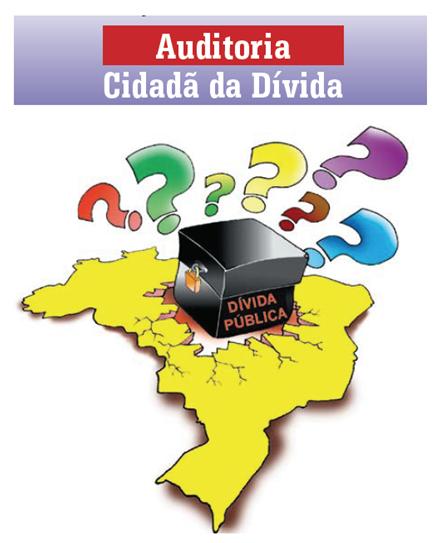 A PREVIDÊNCIA SOCIAL E A DÍVIDA PÚBLICA
Conjuntura Atual – EUROPA
Manifestações  contra Troika  (FMI, CE, Governos e Bancos)
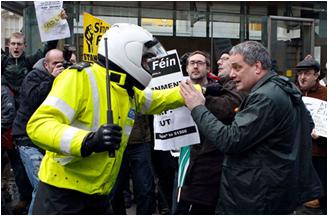 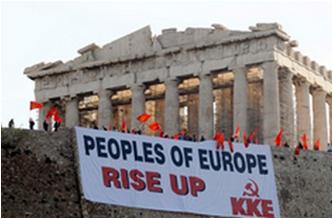 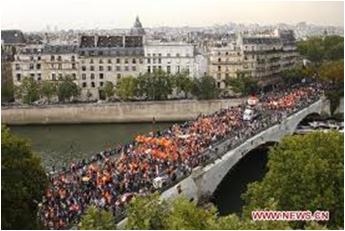 Grécia                            Irlanda	                      França
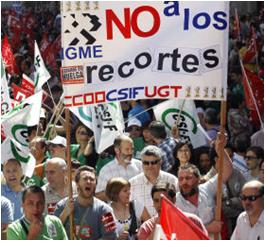 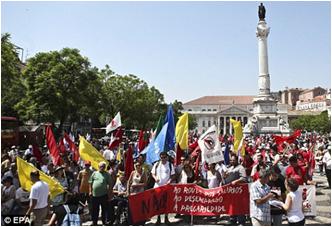 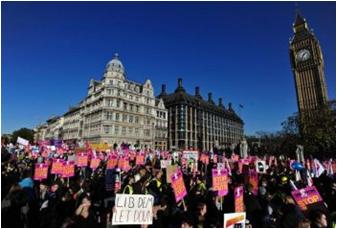 Portugal                          Inglaterra	                   Espanha
SITUAÇÃO ATUAL – BRASIL
Governo não admite crise da dívida, mas qual a razão para:
Privilégio na destinação recursos para a dívida
Juros mais elevados do mundo
Carga tributária elevada e regressiva
Ausência de retorno em bens e serviços públicos
Contigenciamento de gastos sociais
Congelamento salários setor público 
Prioridade para Metas de “Superávit Primário” e “Inflação”
Reformas neoliberais: Previdência, Privatizações
Ausência de controle de capitais
Orçamento Geral da União – Executado em 2010
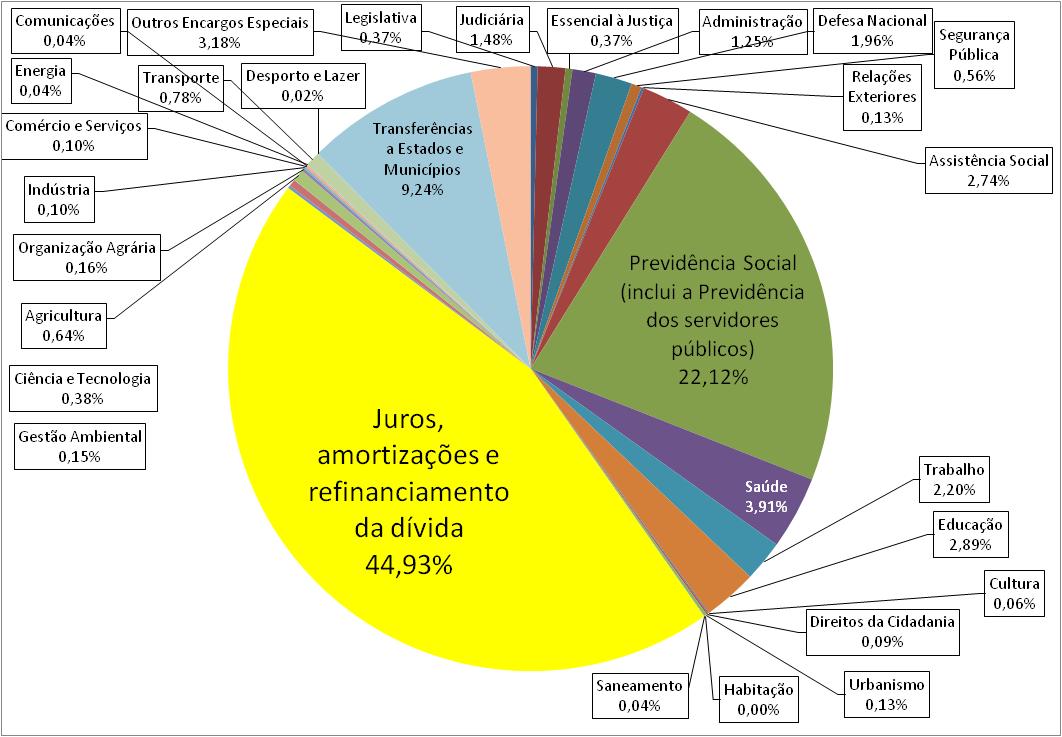 R$ 635 bilhões
Nota: Inclui o “refinanciamento” ou “rolagem” – Total do Orçamento 2010 = R$ 1,414 Trilhões
Fonte: SIAFI - Banco de Dados Access p/ download (execução do Orçamento da União) – Disponível em http://www.camara.gov.br/internet/orcament/bd/exe2010mdb.EXE. Elaboração: Auditoria Cidadã da Dívida
IMPACTOS DA DÍVIDA NA PREVIDÊNCIA


Bloqueio à aprovação de qualquer projeto que beneficie os aposentados:
PL 4434/2008 – Recupera o número de salários mínimos da época da concessão do benefício
PL 3299/2008 – Acaba com o Fator Previdenciário

Veto ao fim do Fator Previdenciário (2010)
Veto ao aumento dos aposentados (LDO-2012)
Resultado: perdas nos benefícios
A INFLAÇÃO PARA O APOSENTADO É MUITO MAIOR QUE A MÉDIA GERAL

Inflação (%) – INPC X IPC-3ª Idade










Fonte: FGV
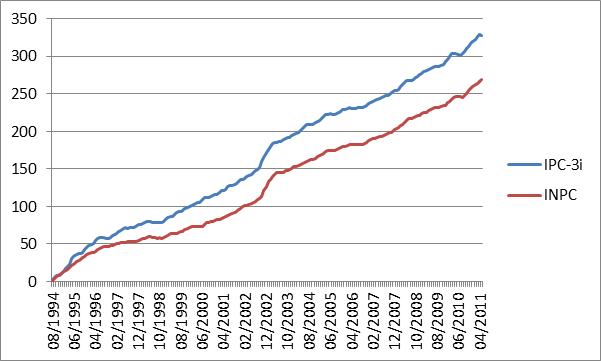 A FALÁCIA DO “DÉFICIT DA PREVIDÊNCIA”
Superávit da Seguridade Social em 2010 = R$ 58 bilhões
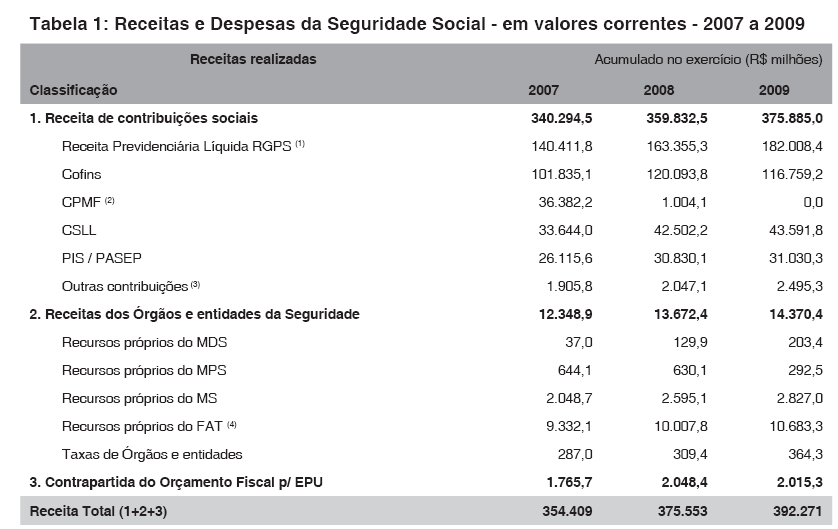 Fonte: ANFIP
O SUPERÁVIT DA SEGURIDADE SOCIAL
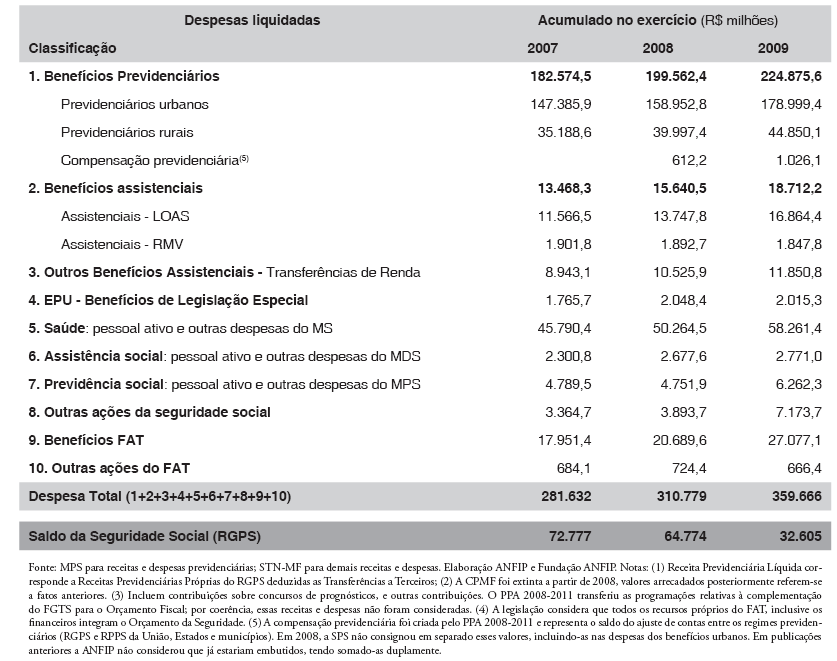 Comparativo – Fator Previdenciário X Fórmula 95/85
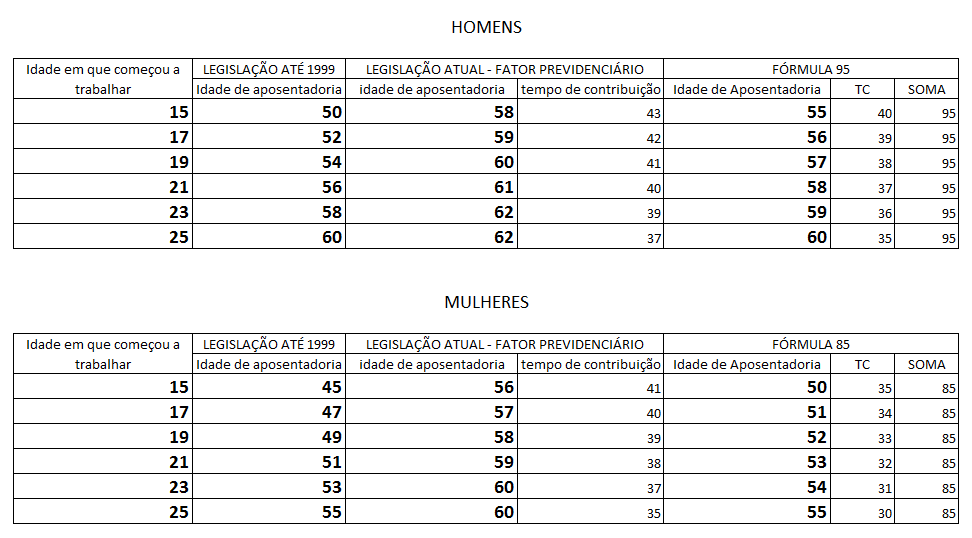 QUEM GANHA E QUEM PERDE SALÁRIO MÍNIMO ATUAL É  INFERIOR AO DA CHAMADA DÉCADA PERDIDA - ANOS 80
Fonte: DIEESE - http://www.dieese.org.br/esp/salmin/tabela.zip
QUEM GANHA E QUEM PERDE
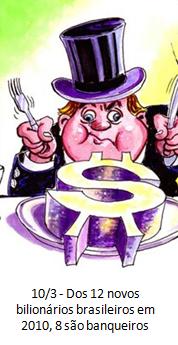 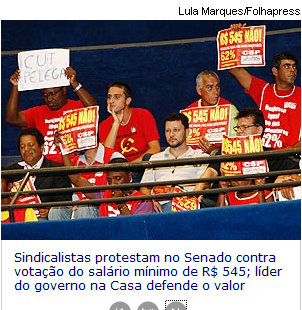 NOVA PROPOSTA DE REFORMA DA PREVIDÊNCIA
GOVERNO DILMA

Estabelecimento de Idade Mínima para Aposentadoria
Aumento do Tempo de Contribuição - Principalmente para Mulheres
Redução das Pensões
Redução da Contribuição Patronal para o INSS
Apropriação, pelos empresários, do salário indireto dos trabalhadores
Fragilização do financiamento do INSS
Risco para implementação de futuras reformas reduzindo ainda mais os direitos dos trabalhadores
A ARMADILHA DOS FUNDOS DE PENSÃO

As sucessivas reformas da Previdência impõem aos trabalhadores a adesão ao sistema de Fundos de Pensão
Na Argentina, a moratória de 2002 fez os Fundos de Pensão perderem 75% de seu patrimônio
Nos Estados Unidos, desde 2008 milhões de trabalhadores perderam suas economias
Na Europa,  até a OCDE já advertiu sobre o grave risco da queda nas Bolsas e dano ao Fundos de Pensão

Previdência é sinônimo  de segurança.  
Como podemos colocar nosso futuro em “aplicações de RISCO”?

VER A FALÊNCIA MUNDIAL DOS FUNDOS DE PENSÃO - Osvaldo Coggiola
DÍVIDA: impede a vida digna e o atendimento aos direitos humanos
De onde veio toda essa dívida pública? 
 Quanto tomamos emprestado e quanto já pagamos? 
 O que realmente devemos? 
 Quem contraiu tantos empréstimos? 
 Onde foram aplicados os recursos? 
 Quem se beneficiou desse endividamento? 
 Qual a responsabilidade dos credores e organismos internacionais nesse processo? 
Somente a AUDITORIA responderá essas questões
AUDITORIA DA DÍVIDA
Prevista na Constituição Federal de 1988

 Plebiscito popular ano 2000: mais de seis milhões de votos

AUDITORIA CIDADÃ DA DÍVIDA
www.divida-auditoriacidada.org.br

CPI da Dívida Pública
Passo importante, mas ainda não significa o cumprimento da Constituição
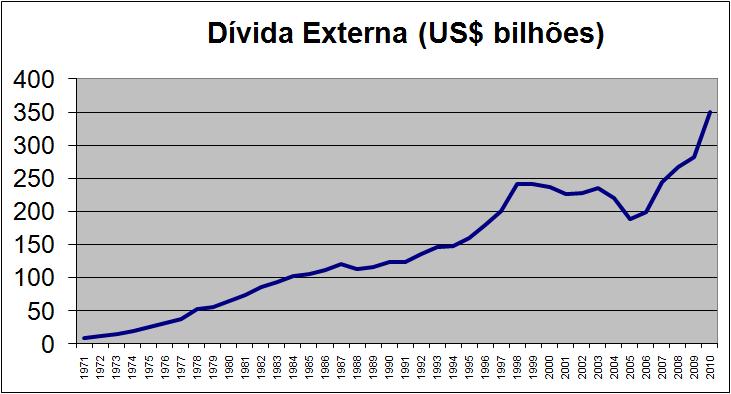 Dívida da ditadura
Elevação juros
 Conversão da dívida pública e privada para BC
Pagamento antecipado ao FMI e resgates com ágio
Fonte: Banco Central - Nota para a Imprensa - Setor Externo - Quadro 51 e Séries Temporais - BC
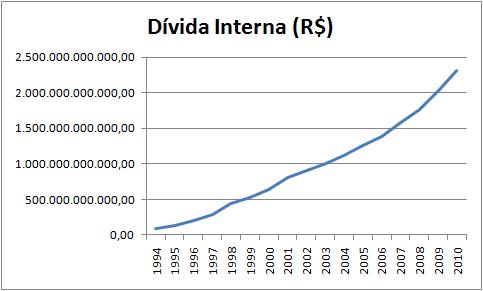 CPI: 
Ausência de Contrapartida real
Mecanismos financeiros
Conflito de interesses
 Falta de transparência
Fonte: Banco Central - Nota para a Imprensa - Política Fiscal - Quadro 35.
EQUADOR – Lição de Soberania

Comissão de Auditoria Oficial criada por Decreto
 2009: Proposta Soberana de reconhecimento de no máximo 30% da dívida externa representada pelos Bônus 2012 e 2030
  95 % dos detentores aceitaram a proposta equatoriana, o que significou anulação de 70% dessa dívida com os bancos privados internacionais
 Economia de US$ 7,7 bilhões nos próximos 20 anos
 Aumento gastos sociais, principalmente Saúde e Educação
CPI DA DÍVIDA – CÂMARA DOS DEPUTADOS
 Criada em Dez/2008 e Instalada em Ago/2009, por iniciativa do Dep. Ivan Valente (PSOL/SP)
 Concluída em 11 de maio de 2010 
 Identificação de graves indícios de ilegalidade da dívida pública
 Momento atual: investigações do Ministério Público
NECESSIDADE DE PARTICIPAÇÃO DA SOCIEDADE CIVIL PARA EXIGIR A COMPLETA INVESTIGAÇÃO DA DÍVIDA PÚBLICA E A AUDITORIA PREVISTA NA CONSTITUIÇÃO FEDERAL
CPI da Dívida: Articulação e participação social
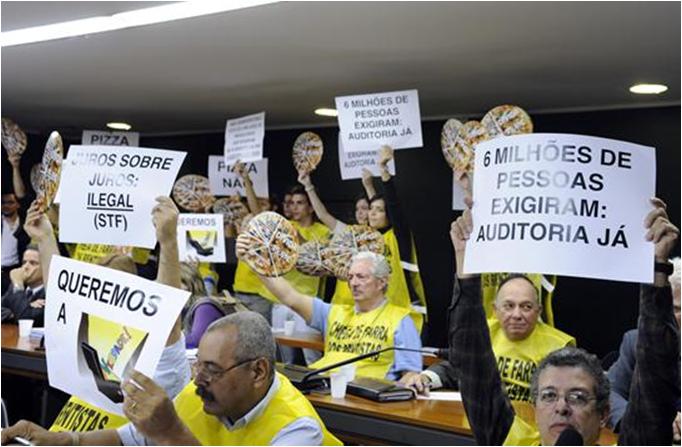 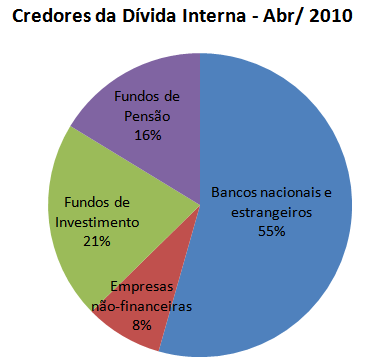 Fonte: Banco Central (abri/2010) e Secretaria de Previdência Complementar (Estatística Mensal– Dez/2009)
COMO SÃO DEFINIDAS AS TAXAS DE JUROS???
Convidados à 36ª Reunião do Banco Central com analistas independentes
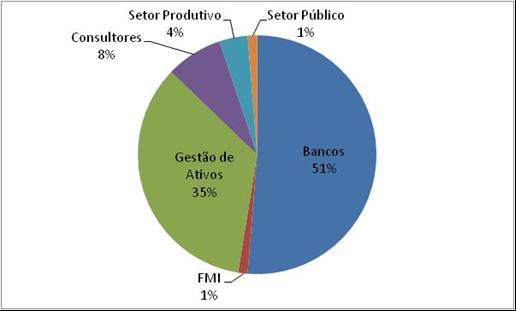 Fonte: Ofício 969.1/2009-BCB/Diret, de 25/11/2009 (nomes dos convidados) e pesquisas na internet (cargos).
CONCLUSÃO
Traçar estratégia de combateao projeto do governo de retirar nossos direitos 
 CONHECIMENTO DA REALIDADE para combater o foco dos problemas
 Auditoria da Dívida Pública
Investigações pelo Ministério Público
 Rever a política monetária e fiscal
 Ampliar investimentos reais
 Garantir serviços públicos de qualidade
 Atender Direitos Humanos 
 TRANSPARÊNCIA
www.divida-auditoriacidada.org.br